សិក្ខាសាលាស្តីពី ការកែសម្រួលឯកសារណែនាំគ្រូបង្រៀនផ្នែកគណិតវិទ្យា និងវិទ្យាសាស្រ្ត នៅមជ្ឈមណ្ឌលគរុកោសល្យភូមិភាគព្រៃវែងចាប់ពី ថ្ងៃទី១៣ ដល់ ថ្ងៃទី១៧ ខែសីហាឆ្នាំ២០១៦	ឧបត្ថម្ភថវិកាដោយគម្រោង ESDP3
[Speaker Notes: Workshop introduction slide.]
ឯកសារណែនាំគ្រូ
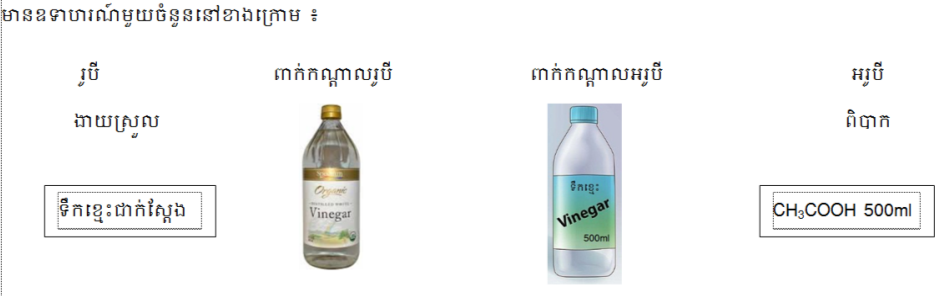 រូប  ពាក់កណ្ដាលរូបី  
ពាក់កណ្ដាលអរូបី  អរូបី
ឯកសារណែនាំគ្រូ
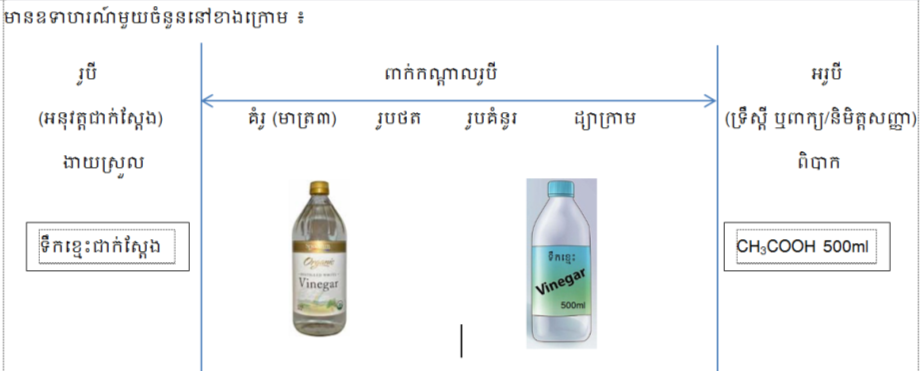 រូប  ពាក់កណ្ដាលរូបី អរូបី

គំរូ (មាត្រ៣)  ​រូបថត  រូបគំនូរ​ ដ្យាក្រាម
រូប  ពាក់កណ្ដាលរូបី អរូបី

គំរូ (មាត្រ៣)  ​រូបថត  រូបគំនូរ​ ដ្យាក្រាម
រូបី​ = អនុវត្តជាក់ស្ដែង

អរូបី = ទ្រឹស្ដី​  ឬពាក្យ/និមិត្តសញ្ញា